CHÀO MỪNG

ANH CHỊ EM
TRONG TÌNH YÊU CỨU CHÚA JESUS

ĐẾN THAM DỰ BUỔI THỜ PHƯỢNG
(NGÀY 04-08-2024)
BÀI TÍN ĐIỀU CÁC SỨ ĐỒ

Tôi tin Đức Chúa Trời Toàn Năng, là Cha, là Đấng dựng nên trời đất, Tôi tin Giê-xu Christ, là Con độc sanh của Đức Chúa Trời và Chúa chúng ta:

Ngài được thai dựng bởi Thánh Linh, sanh bởi nữ đồng trinh Mary, chịu thương khó dưới tay Bôn-xơ Phi-lát, bị đóng đinh trên thập tự giá, chịu chết và chôn.

Ngài xuống âm phủ, đến ngày thứ ba, Ngài từ kẻ chết sống lại.
Ngài thăng thiên ngồi bên hữu Đức Chúa Trời Toàn Năng, là Cha.

Từ đó Ngài sẽ trở lại để xét đoán kẻ sống và kẻ chết.

Tôi tin Thánh Linh

Tôi tin Hội Thánh phổ thông, sự cảm thông của thánh đồ, sự tha tội, sự sống lại của thân thể và sự sống đời đời. A-men.
4Đấng ngự trên trời sẽ cười,
   Chúa sẽ chế nhạo chúng.






Thi-Thiên ( 2:4 )
TUYỆT THAY SỰ THÀNH TÍN CHÚA
Tuyệt thay sự thành tín Chúa, Mọi vinh quang rạng soi nơi Cha
Tình yêu Chúa thật tuyệt vời thay. Ngài giải phóng tâm con tự do
Niềm hi vọng nơi Chúa Thánh, đời con đây nguyện dâng lên Cha
Cảm tạ Chúa cuộc đời Ngài ban. Lòng con hướng về Ngài Giê-xu
Hát xướng tôn vinh sự nhân từ Chúa. Chẳng có chi ngăn con xa cách Cha
Mọi điều trong con chúc tán, Tôn cao Danh Ngài Giê-xu
Từ nơi con cảm tạ Danh Ngài. 
Muôn đời sau
CHÚC TÔN VUA VINH HIỂN
Cửa đời đời, nâng cao lên
Vua vinh quang đang hiện đến.
Hỡi cửa đời đời, nâng cao lên
Vua vinh hiển sẽ vào!
Thờ phượng Ngài, tôn vinh Giê-xu
Vua muôn vua và Chúa các chúa.
Chúc tôn Ngài trọn lòng này,
dâng vinh quang Ha-lê-lu-gia, danh hiển vinh!
Nào ta hãy hát xướng ngợi danh Giê-xu
nào ta hãy chúc tán thờ Vua muôn thu.
Ngài đã đến thế giới chuộc mua nhân gian
Ngài xứng đáng chúc tán bài ca khải hoàn.
GIÊ-HÔ-VA NISSI
Hãy cất tiếng hát ngợi khen Chúa!
Giê-hô-va Nissi, Nissi!
Chúa của mọi đắc thắng vinh quang,
Ngài ban cho ta chiến thắng thế gian.
Nay ta luôn đắc thắng nghèo đói,
nay ta luôn đắc thắng bệnh tật.
Nay ta luôn đắc thắng buồn chán.
Từ nay chiến thắng thuộc về ta.
Amen! Amen! Amen!
Lớn tiếng hát khen danh Ngài.
Trong danh Cha ta đắc thắng.
Sự chiến thắng thuộc về ta.
Amen! Amen! Amen!
TIẾN BƯỚC VỚI CHÚA
1
Hằng ngày tôi tiến bước với Chúa
Mỗi lối đi trên đời.
Hằng ngày tôi tiến bước với Chúa, 
với tiếng ca rộn vang.
Dầu bầu trời mây ám với bóng tối.
Suốt lối đi trần gian.
Tôi đã quyết tiến bước với Chúa
Biết Chúa không thay dời.
ĐK
Jesus là bạn thân.
Sống mãi mãi với tôi.
Tôi không còn lo âu
Khi tôi bước theo Ngài.
Dầu bầu trời mây ám với bóng tối.
Suốt lối đi trần gian.
Tôi đã quyết tiến bước với Chúa
Biết Chúa không thay dời.
ĐK
Jesus là bạn thân.
Sống mãi mãi với tôi.
Tôi không còn lo âu
Khi tôi bước theo Ngài.
2
Hằng ngày tôi tiến bước với Chúa 
Dẫu lối đi khổ nạn
Hằng ngày tôi tiến bước với Chúa 
Cứ vững tin Ngài luôn
Dầu đường đời gai vướng mắc chắn lối
 Dẫu bước đi buồn đau
Tôi đã quyết tiến bước với Chúa 
Chúa dẫn đưa trọn đời
Tôi không còn sợ chi 
Chúa dẫn lối bước tôi 
Qua bao đường gian nguy
Tâm tôi vẫn an bình
Hằng ngày tôi tiến bước với Chúa 
Dẫu lối đi khổ nạn
Hằng ngày tôi tiến bước với Chúa 
Cứ vững tin Ngài luôn
Dầu đường đời gai vướng mắc chắn lối
 Dẫu bước đi buồn đau
Tôi đã quyết tiến bước với Chúa 
Chúa dẫn đưa trọn đời
Tôi không còn sợ chi 
Chúa dẫn lối bước tôi 
Qua bao đường gian nguy
Tâm tôi vẫn an bình
Dầu đường đời gai vướng mắc chắn lối 
Dẫu bước đi buồn đau
Tôi đã quyết tiến bước với Chúa
 Chúa dẫn đưa trọn đời
TUYỆT THAY LÀ CHÚA TA
Ngời sáng vinh quang trời cao. Thật Chúa oai nghiêm dường bao.
Nào muôn loài ca tụng Chúa,muôn loài ca tụng Chúa
Mặc lấy vinh quang rạng soi, kìa bóng đêm xa lìa ngay 
 Và run sợ khi Ngài nói run sợ khi Ngài nói
Tình Chúa không bao giờ thay, thời khắc trong tay Ngài nay. 
Từ ban đầu đến ngày cuối, từ ban đầu đến ngày cuối
Hiệp nhất Ba ngôi thượng thiên là Chúa Cha, Linh cùng Con. 
 Quyền năng Ngài, ôi mạnh thay, vì yêu đành mang thập giá
Tuyệt thay là Chúa ta, hát lên câu suy tôn ngợi Chúa Cha.
Mọi nước hoan ca tung hô vì Chúa thật tuyệt thay
Danh Chúa ôi cao vời, tôn Chúa Cha muôn đời, 
Lòng con sẽ mãi luôn tụng ca ngợi Chúa Thánh
Danh Chúa ôi cao vời, tôn Chúa Cha muôn đời, 
Lòng con sẽ mãi luôn tụng ca ngợi Ngài thôi.
CHÚA VUA CHÍ CAO
Chúa Vua chí cao!
Ngài ngự trên ngôi đời đời.
Quyền năng, vinh hiển, vô song.
Vạn vật quỳ gối chúc tôn.
Chúa Vua hiển vinh!
Trần gian suy tôn danh Ngài.
Lòng con ca chúc danh Ngài.
Thật thánh thay Vua Giê-xu.
Lòng này ngày đêm thức canh.
Đợi chờ ngày Vua tái lâm.
Lòng mong ước Chúa mau trở lại.
Vì Ngài là Vua các Vua.
Đại quyền, đại năng, hiển vinh.
Ngài phục lâm nay mai.
Ha-lê-lu-gia!
Ngợi khen Vua trên muôn loài.
Ngài sẽ mau tới làm Chúa quản cai đời đời.
BÀI CA DÂNG HIẾN
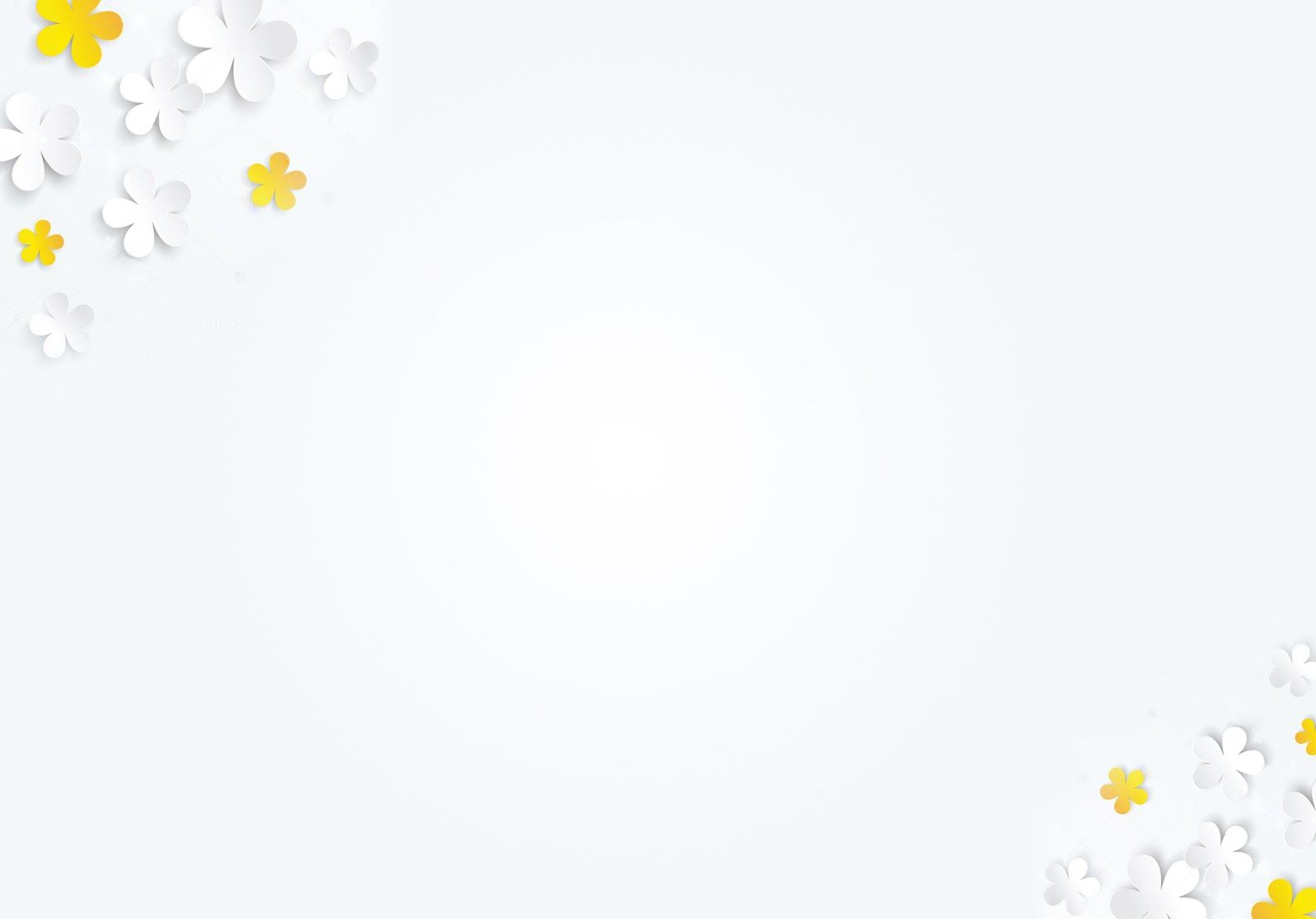 Lạy Cha xin hãy cho con được dâng hiến lên Ngài.
Khi Cha đã ban cho và con luôn nhớ ơn Cha.
Xin Cha thêm bội phần mọi điều con hiến dâng.
Lòng con ước mong dâng Ngài suốt cả đời con.
Thi Thiên 138
1
Con sẽ hết lòng cảm tạ Chúa,
Ca ngợi Chúa trước mặt các thần.
2
Con sẽ hướng về đền thánh của Chúa mà thờ lạy,
Cảm tạ danh Chúa vì lòng nhân từ và đức thành tín của Ngài.
Vì Chúa đã làm cho lời Chúa và danh Chúa
Được tôn cao hơn tất cả.
3
Trong ngày con kêu cầu, Chúa đáp lời,
Giục lòng con can đảm và mạnh mẽ.
4
Lạy Đức Giê-hô-va, các vua thế gian sẽ ca ngợi Ngài,
Vì họ đã nghe những lời từ miệng Ngài.
5
Phải, họ sẽ ca tụng về đường lối Đức Giê-hô-va,
Vì vinh quang vĩ đại của Đức Giê-hô-va.
6
Mặc dù Đức Giê-hô-va là cao cả, Ngài cũng đoái thương những người thấp hèn;
Nhưng từ xa, Ngài đã nhận biết kẻ kiêu ngạo rồi.
7
Dù con đi giữa gian truân,
Chúa cũng gìn giữ mạng sống con;
Ngài giơ tay ra chống trả cơn giận của kẻ thù con,
Và tay phải Ngài giải cứu con.
8
Đức Giê-hô-va sẽ hoàn thành mọi việc thuộc về con.
Lạy Đức Giê-hô-va, lòng nhân từ Ngài còn đến đời đời;
Xin đừng bỏ công việc của tay Ngài!